Нижегородская губерния – 300 лет.
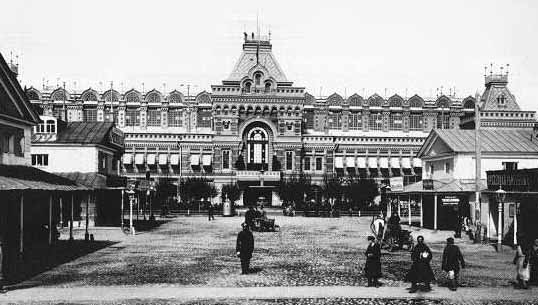 «…Гордиться славой своих предков не только можно, но и должно».                               А.С.Пушкин Великую землю, любимую землю.Где мы родились и живём,Мы Родиной милой, мыРодиной светлой, мыРодиной нашей зовём.                                    М.С.Лисянский.
Нижегородская губерния.
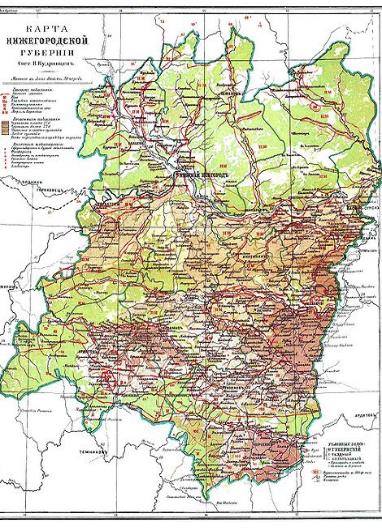 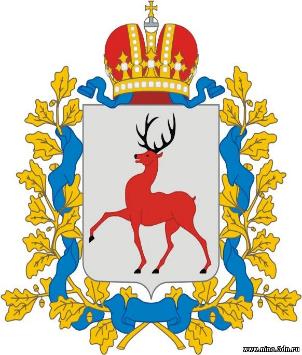 Уезды Нижегородской губернии:
Нижегородский уезд
Ардатовский уезд
Арзамасский уезд
Балахнинский уезд
Васильсурский уезд
Горбатовский уезд
Княгининский уезд
Лукояновский уезд
Макарьевский уезд
Семёновский уезд
Сергачский уезд
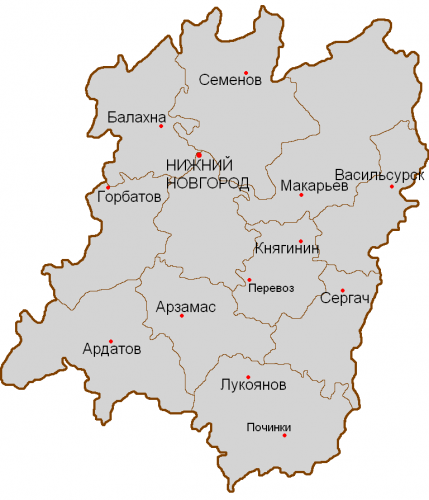 Нижегородский уезд
Уездный город – 
Нижний Новгород
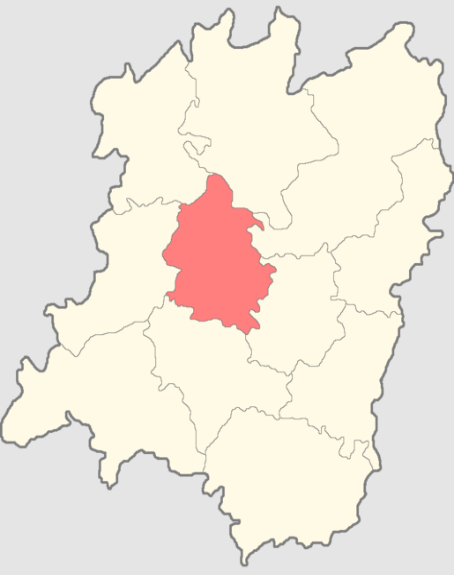 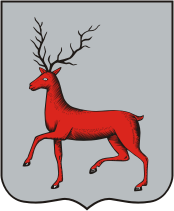 Ардатовский уезд
Уездный город - Ардатов
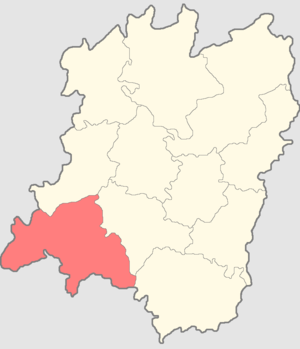 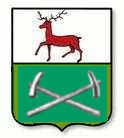 Арзамасский уезд.
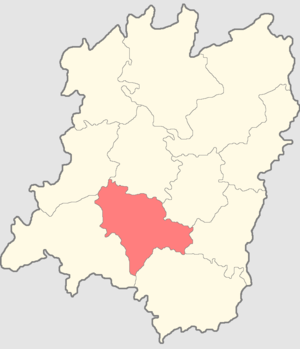 Уездный город - Арзамас
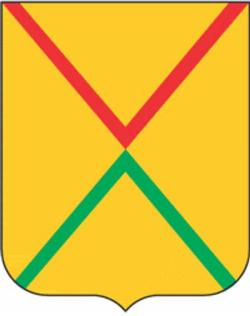 Балахнинский уезд.
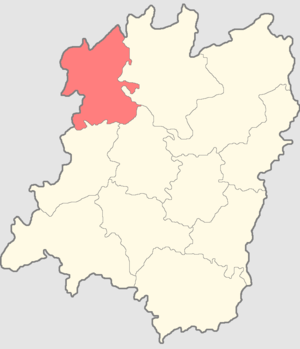 Уездный город - Балахна
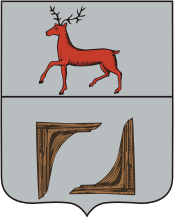 Васильсурский уезд.
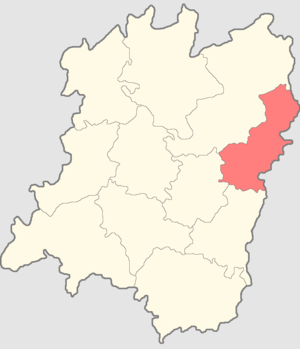 Уездный город - Васильсурск.
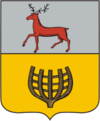 Горбатовский уезд.
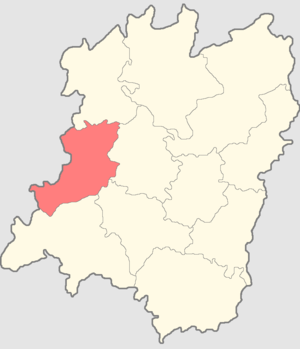 Уездный город - Горбатов
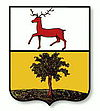 Княгининский уезд.
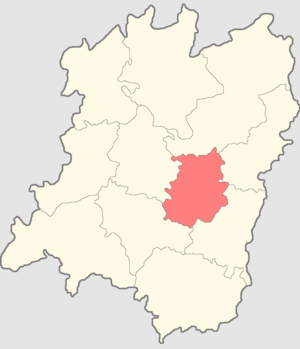 Уездный город – Княгинин.
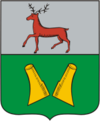 Лукояновский уезд.
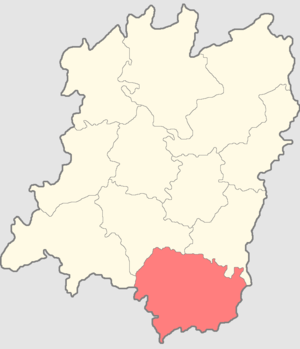 Уездный город – Лукоянов.
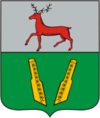 Макарьевский уезд.
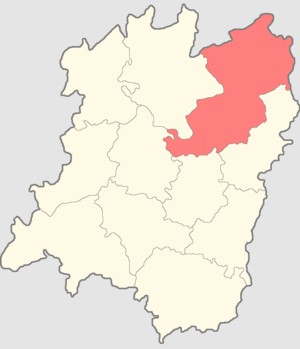 Уездный город – Макарьев.
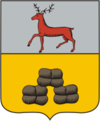 Семеновский уезд.
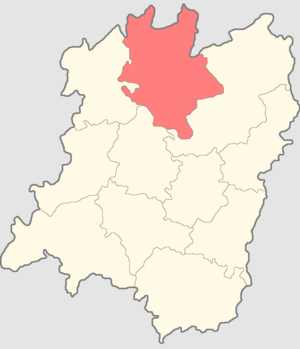 Уездный город – Семенов.
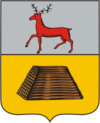 Сергачский уезд.
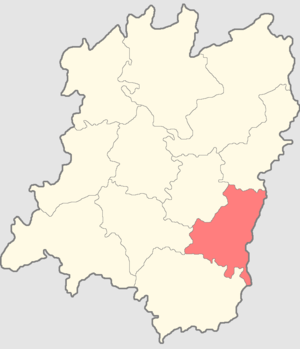 Уездный город – Сергач.
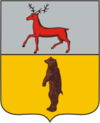 Спасибо за внимание!